Endüstri ve Baklagil Bitkileri Hastalıkları)
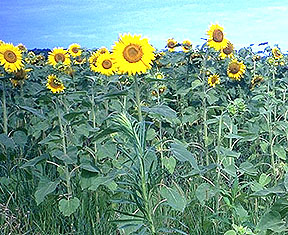 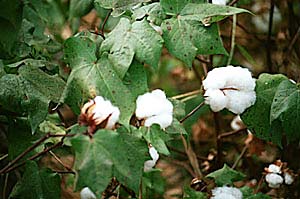 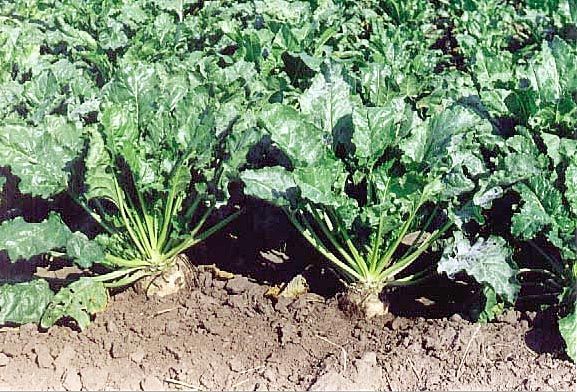 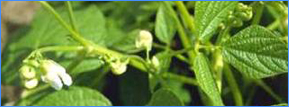 Endüstri bitkileri, tarla bitkileri içersinde milli ekonomimize katkı bakımından önemli kültür bitkilerini kapsamına alan ve sanayiinin gereksinim duyduğu hammaddeyi sağlayan bir grubu oluşturmaktadır. Endüstri bitkileri içerisinde yer alan pamuk, tütün ve şeker pancarı gibi bitkilerden elde edilen ürünler, gerek ham (işlenmeden), gerekse de mamül (işlenmiş) madde olarak dünya pazarlarına ihraç edilmek suretiyle ülkemize döviz akışı   sağlarlar.
Endüstri bitkilerinin diğer kültür bitkilerine nazaran bazı üstünlükleri de gözardı edilmemelidir. Endüstri bitkileri herşeyden önce sanayiinin değişik kollarına hammadde sağlarlar, Örneğin Lif bitkileri dokuma sanayinin, yağ bitkileri yağ sanayiinin hammaddesini verirler. Endüstri bitkilerinin büyük kısmı çapa bitkisi olduğundan ekiminden hasadına kadar geçen devrede toprakta yabancı ot mücadelesi yapılmaktadır.
Endüstri bitkilerinden sanayide kullanım alanlarına göre bir kısmı yağ bitkisi         
   ( Ayçiceği, haşhaş gibi ), bir kısmı lif bitkisi
   ( Pamuk gibi), bir kısmı keyif,ilaç ve baharat bitkisi( Tütün, kimyon gibi), bir kısmı nişasta ve şeker bitkisi( patates ve Şeker pancarı gibi), bir kısmı da birden fazla kullanım alanına sahiptir      ( Örneğin Pamuk hem lif bitkisi hemde yağ bitkisidir).
Pamukta Paraziter Olmayan Hastalıklar
   
   I.1. Besin Maddesi Noksanlıkları                    ( N, P, K, S gibi)
   
   I.2. İklim ve Toprak Koşulları                           ( Sıcaklık, yağış, tuz gibi)
   
    1.3. Pestisit Zararları
1. Besin Maddesi Noksanlıkları:
   Zaman zaman görülebilir. Azot noksanlığında yapraklarda sararma, kırmızılaşma görülür. Zayıf gelişme az pamuk verimi başlıca simptomlardır. Mobil element olduğundan ilk simptomlar yaşlı yapraklarda görülür.
Fosfor noksanlığında azot noksanlığında olduğu gibi önce yaşlı yapraklar etkilenir. Anormal derecede koyu yeşil yapraklar, bitkide cüceleşme, generatif üreme ve olgunluk geçikir.
Potasyum eksikliği en fazla görülen besin maddesi eksikliğidir. Pamuk pası simptomlarına neden olur. Yaprak damarları arasında sarımsı beyaz beneklenmeler, hafif sarımsı yeşile döner. Bu lekeler zamanla kahverengiye döner ve yapraklar pasımsı bir görünüm alır. Yaprak uçları ve kenarları aşağı doğru kıvrılır. Sonunda kururlar ve olgunlaşmadan dökülürler. Potasyum noksanlığı Fusarium ve Verticillium solgunluğunun şiddetini artırmaktadır.
2. İklim ve Toprak Koşulları:
   Pamuk yetişmesi için yüksek sıcaklığa gereksinim duymaktadır. Genellikle serin giden havalarda fideler enfeksiyonlara uzun süre açık kalabilirler. Su gereksinmeside önemlidir. Su yetersizliği sonucu kozalar erken açıldığından fena ve düşük kalitede lif oluşumuna neden olabilir. Fazla yağış ve buna bağlı olarak yetersiz ışık da gelişmeyi olumsuz yönde etkileyebilir.
Sonuç olarak koza çürüklükleri artabilir. Pamuk genelde tuza karşı oldukça dayanıklı bir kültür bitkisidir. Ancak toprağın tuz içeriği çok yükselirse; ince köklerin ölmesi sonucu toprakta gevşek olarak duran, kolaylıkla devrilen ve kurak koşullarda ölen bitkiler meydana gelir. Bu belirti topallık olarak adlandırılır.
3. Pestisit Zararları:
   Pamukta yabancı ot mücadelesinde kullanılan herbisitler uygun dozda, uygun toprak yapısında ve uygun zamanda kullanılmazlarsa bitkide zarara yol açabilirler.
   Treflan gibi Dinitroanalinler yan kök oluşumunu önler, cüceleşmeyle sonuçlanan durumlar görülür. Diüron gibi üre bileşikleri çıkış öncesi kullanılır ve yapraklarda renk kaybı, beyazdan sarıya kadar değişen beneklenmeler görülür. Bitkiler cüceleşir
Triazinler üre zararına benzer damararası beyazımsı klorotik renk oluşumu, cüceleşme görülür. Pamuk Phenoxy herbisitlere( 2.4.D ) son derece duyarlıdır. Minimal doz bile yapraklarda şekil bozukluklarına nedenolur. Bazen pamuk hasadını kolaylaştırmak için yaprak dökücü ( Defoliant) herbisitler kullanılır. Bunlar eğer yüksek dozda kullanılırlarsa yapraklar aniden ölür. Yani dökülmeden bitki üzerinde kalırlar ve hasadı güçleştirirler veya pamuk kalitesini düşürürler.
PAMUK   FUNGAL HASTALIKLARI
   Günümüzde, Türkiye, pamuk ekim alanı yönünden Dünya'da yedinci; birim alandan elde edilen lif pamuk verimi yönünden dördüncü; pamuk üretim miktarı yönünden altıncı; pamuk tüketimi yönünden beşinci; pamuk ithalat yönünden dördüncü ülke konumundadır.Türkiye, organik pamuk üretimi yönünden de Dünyanın en önde gelen ülkelerinden birisidir.
   Türkiye'de pamuk üretimi, genelde, Ege, Antalya, Çukurova ve Güneydoğu Anadolu bölgelerimizde yoğunlaşmıştır.
1. Fide hastalıkları: Fide hastalıkları, tohumdan ve topraktan geçen bir grup fungus tarafından  meydana getirilir. Tohum çürümesi, çıkıştan önce veya sonra olmak üzere kök çürüklüğü ve fide ölümü şeklinde görülür. Gelişmenin ilk safhalarındaki ölüme genellikle Çökerten adı verilir. Dünyanın pamuk yetiştirilmekte olan bütün alanlarında görülen pamuk çökerten hastalığı ülkemizde de pamuk yetiştiricilerinin önemli bir sorunudur
Özellikle yağışlı ve serin seyreden ekim mevsiminde ege bölgesinde önemli zararlara neden olmaktadır. Bu hastalıktan doğan eksilme nedeniyle çoğunlukla yetiştiriciler daha fazla tohum kullanmaktadırlar.
  Belirtisi: Çökerten fide döneminde görüldüğü gibi ( çıkış sonrası = Post emergence ) , çıkış öncesi döneminde de ( Pre emergence ) görülür. İlk oluşan belirtiler; bitkinin toprak yüzeyine çıkışından önce çimlenen kökçüğün çürümesi biçiminde olur
Daha sonraki belirtiler ise hipokotil ve sapta lezyonların oluşumu ile kendini gösterir. Bu şekilde enfeksiyona uğrayan bitkiler genellikle toprak yüzeyine çıkamazlar. Çıkış sonrası çökerten de ise hipokotilin toprak yüzeyine yakın olan kısmında kırmızı- kahverengi lezyonlar oluşur. Zamanla bu lezyonlar aşağı ve yukarı doğru yayılabilirler. Hastalıklı bitkilerde lezyonların bulunduğu kesim incelir ve bitkinin ağırlığını taşıyamayarak bitkinin toprak yüzeyine devrilmesine neden olur.
Hastalık Etmenleri: Çökerten tek bir fungus tarafından oluşturulan bir hastalık değildir. Başta Rhizoctonia solani olmak üzere Pythium spp. Fusarium spp. Verticillium spp. Alternaria spp. Macrophomina spp. Thielaviopsis basicola  gibi funguslar bu hastalık tablosunda yer almaktadırlar. Bunlar toprakta saprofit olarak yaşayabilen funguslardır. Çok sayıda kültür bitkisinde çökerten nedenidirler.
Biyolojisi: Çökertene katılan bütün funguslar toprak kökenlidir ve bunlar değişik formlarda kışı geçirirler. Örneğin bunlardan Rhizoctonia solani, Macrophomina ve Verticillium kötü koşullara dayanıklı sklerotiler oluştururlar. Bu şekilde toprakta uzun yıllar canlı kalabilirler.
Hastalıkla Mücadele: Kültürel önlemler başta gelir. Pamuk ekimi toprak yeterince ısındıktan sonra yapılmalıdır. Toprağın kaymak bağlaması engellenmeli, çok ağır topraklara ekim yapılmamalıdır. Kaymak bağlamışsa zamanında çapalama ile kaymak tabakası kırılmalıdır. Pamuk tohumları derine ekilmemelidir. Tohumluk kalitesi iyi olmalıdır. Eski tohum olmamalıdır. İlaçlı savaşımda toprak ilaçlaması ekonomik olmadığı için önerilmez .
Tohum ilaçlaması yapılabilir. PCNB                        
  (Quintozene) ve PCNB+ Dexon etkili maddeli fungisitler yaygın olarak kullanılmaktadır.
   PCNB etkili madde oranına göre 700- 2500 g / 100 Kg tohum oranında,  Dexon ise 100 Kg tohuma 3 Kg olacak şekilde hesaplanır. Carboxin % 37.5 + Thiram % 37.5 WP 500-600 g / 100 Kg tohum.
   Chloroneb % 10 toz  2 Kg / 100 Kg tohum     Tolclophos – Metil  % 10 toz  2 Kg / 100 Kg tohum. Ayrıca Azoxystrobin+Metalaxyl-M+Fludioxonil FS 250ml/1kg tohum,
Dayanıklı çeşit kullanılmalı                                    
   Biyolojik mücadele olarak :
   Trichoderma harzianum  
   Gliocladium virens
   Pseudomonas fluoresens
   Erwinia herbicola
   pamuk tohumlarına bulaştırılarak ekilirse etkili olabilmektedir.
Metalaxyl-M+Fludioxonil 0.10+0.25g/lt FS 300ml/100kg tohum,  Pencycuron+Captan 20+50% toz  2 kg / 100 kg tohum,
2. Pamuk Solgunluk Hastalıkları
   Verticillium  Solgunluğu: Dünyada pamuk yetiştirilen tüm yörelerde yaygın olarak görülmektedir. Pamuk solgunluğunun büyük payını Verticillium solgunluğu oluşturur. Hastalık etmeni Fungus: Verticillium dahliae dır. Ege bölgesinde %31.4 zarara yol açmıştır. Çukurova da hastalığa %25 ‘in üzerinde rastlanmıştır. Pamuğun en önemli hastalığıdır.
Son yıllarda devamlı aynı tarlada pamuk yetiştirilmesi, ölçüsüz sulama ve N lu gübre uygulaması hastalığın gittikçe yaygınlaşmasına neden olmuştur. Şiddetli solgunluk verimi etkiler ve lif kalitesinde önemli bir düşüşe neden olur. Böyle liflerden üretilen ipliğin kalitesi düşer. Ayrıca tohum ağırlığı ve canlılığı azalır. V. dahlia 160 bitki türünden fazla konukçusu olan pek çok ağaç ve otsu bitkide hastalığa neden olan polifag patojendir. Pamuktan başka Domates, patlıcan, karpuz, bamya ve zeytinde de yaygındır.
Verticillium’ un diğer patojen türüde V. albo atrum dur. V. albo atrum skleroti oluşturmaz onun yerine siyah dinlenme miselyumu, V. dahlia ise siyah renkli mikroskleroti oluşturmaktadır.                                                                                                                                                                                                 
  Verticillium albo atrum 30oC den sonra gelişememektedir. V.dahlia ise 300C nin üzerinde bile gelişebilir. En uygun sıcaklık ise 20-25 0C dir. Uygun Ph derecesi 7- 7.5 dur. Ağır, organik maddece zengin ve nemli topraklar hastalık etmeni için uygundur.
Hastalığın Belirtisi: Alt yapraklarda başlayarak üst yapraklara doğru ilerleyen solma ve pörsüme belirtileri genel belirtisidir. Solgunluk sıcaklığın 300C üstüne çıktığı yaz ortalarında durur. Sıcaklık düşünce tekrar başlar. Bitkiler genç dönemlerinde yakalanırsa genel bir sararma, epinasti( yaprağın alta doğru kıvrılması) ve yaprak dökümü görülebilir.
Bu şekildeki bitkiler hastalığın şiddetine göre çabuk bir şekilde ölebilir, veya bodur kalabilir. Ayrıca gelişme geriliği gösterirler. Yaprakların önce damar araları sararır, sonra esmerleşir, kurur. Hasta bitkiler daha az koza bağlarlar ve erken koza açarlar. Hasta bitkinin saplarında kesit alınırsa iletim demetlerinde kahverengi lekeler göze çarpar.
Pamuk verticillium solgunluğu tek döngülü bir hastalıktır. Yani eşeyli döngünün bildirilmemiş olması Verticillium gibi funguslarda vegatatif uyum yoluyla gen akışı ve genetik rekombinasyonlar için şans söz konusudur. Bu bakımdan vegatatif uyum veya anastomosis funguslarda genetik varyasyonun elde edilmesinde önemli bir mekanizmadır. Funguslarda vegatatif uyumluluk streynlerin karşılıklı hifsel anastomosis olabilme yeteneğini ifade eder. Birbiriyle anastomosis olabilen veya heterokaryon oluturabilen izolatlar bir VCG              ( vegetative compatibility group = vejatatif uyum grubu) na dahil edilirler.
Verticillium dahliae nın VCG 1A, VCG 2A, VCG 2B, VCG 3, VCG 4A, VCG 4B gibi uyum grupları belirlenmiştir. Burada A ve B alt grupları ifade etmektedir. Ülkemizin doğu Akdeniz ve güneydoğu bölgelerinde VCG 1A, VCG 2B ve VCG 2A yaygın bulunmuştur. Verticillium dahliae izolatlarının pamuk enfeksiyonlarında 2 patotipi görülmüştür. Bunlar D patotipi yaprağı döken belirtiler oluştururken; ND patotipi yaprağı dökmeyen belirtiler oluşturmaktadır.
D patotipleri şiddetli enfeksiyona neden olmakta ve dolayısıyla daha fazla ürün kaybına yol açmaktadır. Ülkemizde yapılan çalışmada Bütün VCG1A izolatları yaprağı döken tipte, VCG2B izolatları ise kısmen yaprağı döken tipte belirti oluştururken; VCG2A ve VCG4B izolatları ise yaprağı dökmeksizin yaprak klorozisi oluşturmaktadırlar. Güneydoğu Anadolu bölgesinde yaprağı döken veya kısmen döken patotip ve VCG larının yaygın olduğu bulunmuştur.
Topraktaki dinlenme miselleri veya mikrosklerotilerinin uygun şartlarda çimlenmesi ve oluşan çim tüpleri kılıcal köklerden bitkilere girerek odun boruları içinde              ( xylemde) gelişerek boruları tıkar. Bitkilerde su ve mineral madde taşınımı engellendiğinden solgunluk başlar. Hastalanan bitkilerde oluşan mikrosklerotiler toprakta inokulum kaynağını oluşturur ve bulaşmalara neden olur.
Savaşımı: Hastalığın başarılı ve ekonomik bir ilaçlı savaşımı yok gibidir. Bu nedenle savaşımda kültürel önlemler önem kazanır. Uygun bir münavebe ( konukçusu olmayan bitkilerle) etmenin mikrosklerotilerinin yoğunluğunun düşmesine neden olur. Örneğin: Pamuk- Çayır bitkisi- Baklagil- Arpa- Buğday- Sorgum- Pamuk   Böyle bir münavebe sisteminde topraktaki inokulum potansiyeli % 50- 75 oranında azalmaktadır.
Sulanabilen alanlarda 2-3 yıl çeltik ekimini takiben pamuk ekimi ve yeşil gübre maksadıyla hardal ve kolzanın sonbahar ekimi inokulum potansiyelini % 80-95 oranında azaltmıştır. Hardalın sonbahar ekimine müteakip mısır ve çavdarın yazlık ekimi Verticillium solgunluğu ile en etkili rotasyan uygulamasıdır. Yine Buğday- Bezelye ve Fiğ ile 6 yıllık bir rotasyon inokulum potansiyelini % 96 oranında azaltmıştır. Bu etmene hassas olan Zeytin, Antep fıstığı, Yem bezelyesi, Kereviz, Domates, Patates, Bamya, Şekerpancarı, Nane rotasyonda yer almamalıdır.
Uygun Gübreleme topraktaki K eksikliği hastalık şiddetini artırır. Aşırı N da hastalığı artırır. Yeşil gübrelemenin hastalığı azalttığına dair çalışmalar bulunmaktadır.Uygun Sulama Aşırı sulamadan kaçınılmalıdır. Nem seviyesinin kontrolü sulama ve iyi bir drenajla ayarlanabilir. Sulama şeklide hastalık çıkışında önemlidir. Yağmurlama sulama, salma sulamaya göre daha az hastalık çıkışına neden olur. Damla sulama ise en iyisidir.
Bitki Yoğunluğu iyi ayarlanmalıdır. Çünkü bitki yoğunluğu ile hastalıklı bitki arasında ters ilişki vardır. Önerilen bitki yoğunluğu hektara 100-150 bin bitki olacak şekilde tohum ekimi yapılmalıdır. Hastalıksız Tohum Kullanmak hastalık etmeninin tohumla taşınması önemlidir. Temiz tohum kullanmak veya tohum ilaçlaması yapılır. Ekim Zamanı iyi ayarlanmalı, tohum yatağı iyi hazırlanmalı, iyi bir yabancı ot mücadelesi yapılmalı, toprak işlemesi yüzeysel yapılmalı, hastalıklı bitki artıkları imha edilmelidir.
Solarizasyona yer verilmelidir. Bu şekilde topraktaki propagüllerin eradikasyonu sağlanır. Bu uygulama aynı zamanda Pythium, Thielaviopsis basicola ve Fusarium populasyonlarının azaltılmasında etkilidir. Solarizasyon normal olarak 25 cm toprak derinliğinde sıcaklığın 40- 50 0C ye ulaşmasını sağlar. V. dahlia nın pamuk izolatları 37 0C de 26-29 günde 50 0C de 23- 27 dakikada ölür. Dayanıklı çeşit kullanmak: V. dahlia ırklarına karşı geliştirilmiş dayanıklı çeşitler mevcuttur. Bunlar Akala SJ-2 , Akala SJ-5 , Nazilli-Taşkent, Deltapine 15 ve Delfos- 531 dir.
Biyolojik mücadelesi: Trichoderma viridae nin  TRİCHODERMİN ismindeki preparatı tohum kaplaması, tohumla birlikte toprağa verilmesi ve gübre şeklinde uygulanması kullanılmıştır. Organik madde içeriği yüksek olan topraklarda Verticillium solgunluğunu azaltmıştır. Organik madde içeriği düşük olan topraklarda Gliocladium roseum daha etkili antagonisttir.
Kimyasal mücadele: Toprak ilaçlaması pek ekonomik değildir. Ülkemizde bu hastalığa karşı kimyasal mücadele önerilmemektedir. Dünyada tohum firmalarının pamukta önerdikleri tohum ilaçlamaları aşağıda sunulmaktadır:
Imidacloprid* + pyraclostrobin + trifloxystrobin + metalaxyl + myclobutanil
Imidacloprid* + pyraclostrobin + ipconazole + trifloxystrobin + metalaxyl + myclobutanil
Thiomethoxam *+ pyraclostrobin + ipconazole + trifloxystrobin + metalaxyl + myclobutanil + abamectin*
Thiomethoxam *+ fludioxanil + mefenoxam + mycolbutanil + TCMTB
Thiomethoxam* + azoxystrobin + fludioxanil + mefenoxam + mycolbutanil +TCMTB
Thiomethoxam* + azoxystrobin + fludioxanil + mefenoxam + mycolbutanil + TCMTB + abamectin*
Bu ilaçlardan * içerenler pamuklarda toprak altı zararlılarına karşı etken insektisitlerdir.  Bu ilaç karışımları ileri ülkelerde preparat olarak bulunmaktadır, ancak bunların birçoğu ülkemizde yoktur. Ülkemizde metalaxyl + azoxystrobin karışımı Dynasty ticari adlı preparat pamukta tohum ilacı olarak ruhsatlıdır. 
Pamukta olgunlaşmayı kolaylaştırmak ve ürün artışını sağlamak için kullanılan bitki büyüme regülatörleri  Verticillium solgunluğuna karşı bitkiyi dayanıklı kılmaktadır.
Fusarium Solgunluğu:  Hastalık etmeni fungus Fusarium oxysporium f.Sp. vasinfectum 
    Ekolojik olarak Verticillium solgunluğuna benzer. Verticillium solgunluğu üretim sezonunun sonuna doğru havaların sıcaklığı biraz düştüğünde daha çok görülmesine rağmen Fusarium solgunluğu bu şartlarda daha nadir görülür. Verticillium solgunluğu sıcaklık 300C nin altına düştüğünde, Fusarium solgunluğu 240C nin altına düştüğünde görülür( Fusarium 15-320C, Verticillium 20-23 0C arasında görülür).
Ülkemizde daha çok Akdeniz ve güneydoğu anadolu bölgesinde görülür. Verticillium solgunluğu kadar yaygın değildir.
   Verticillium ve Fusarium solgunluğunun birbirinden ayırt edilmesinde yararlanılan hususlar:
  1. Fusarium etmeninin sıcaklık isteği daha değişken olmasına rağmen Verticillium etmeninin sıcaklık isteği pek fazla değişken değildir.
  2. Fusarium için en uygun toprak tipi ırklarına göre değişir. Irk 1 için Ph sı nötr den aside doğru kayan topraklar uygun iken, Verticillium için Ph sı nötr den alkaliye kayan topraklar uygundur.
3.Fusarium solgunluğunda belirtiler Verticillium solgunluğuna benzer fakat klorozis kırmızılaşmadan büyük bir leke halini alır. V. Solgunluğunda kırmızılaşma vardır. F. Solgunluğunda pek görülmez. Ancak iletim demetlerindeki kahverengileşme F. Solgunluğunda daha çok görülür ve daha belirgindir. F. Solgunluğunda hastalığın ilerlediği devrede aşırı yaprak dökümü görülür.
Hastalığın Belirtisi: Simptomlar inokulum yoğunluğu, sıcaklık ve konukçu duyarlılığına bağlı olarak bitki gelişiminin herhangi bir aşamasında görülebilir. Yüksek inokulum yoğunluğu  olduğunda bitkiler fide döneminde bile ilk enfeksiyona yakalanabilirler. Fakat tipik olarak ilk simptomlar ekimden sonra 1-2 ay arasında ve çiceklenmenin başlangıcında belirginleşir. Fidelerde kotiledon ve yapraklar solgunlaşır, sararır ve daha sonra kahverengi bir hal alır.
Bu durumdaki yapraklar dökülür ve bitki gövdesi çıplaklaşır. Bu gibi bitkilerin vasküler sisteminde renk değişikliği görülür. Yüksek oranda bulaşık alanlarda fideler öyle çabuk bir şekilde ölürki bu durumda hastalık çökerten ile karıştırılır. Daha yaşlı bitkilerde genellikle ilk simptomlar ilk çiceklenme zamanı bitkinin en alt yapraklarında görülür.
Savaşımı:  
   Kültürel önlemler olarak:
Ekim nöbeti
Dengeli gübreleme
Toprak solarizasyonu,  
Solarizasyon + Metam sodyum
Dayanıklı çeşit
Biyolojik Mücadele: Bacterium agile( Mc Nair ve Auburn 56 ) isminde bir bakteri % 53 oranında solgunluğu azaltmıştır.
Trichoderma harzianum un bazı ırklara karşı etkili olduğu saptanmıştır.
Cephalosporium maydis adlı fungusun bulunduğu tarlalarda Fusarium solgunluğu azalmıştır.
    Kimyasal Mücadele: Toprak ilaçlamaları veya fumigasyon ekonomik değildir. Toprakta nematod varsa Nematisidlerle uygulama yapılmalıdır.